Alternatives to SiOVert
ICP2 SiO2 etch roundup
Molly 4/2011
0.5Pa, 500W RF, 50W bias, 20 sccm CHF3 + 20 sccm CF4
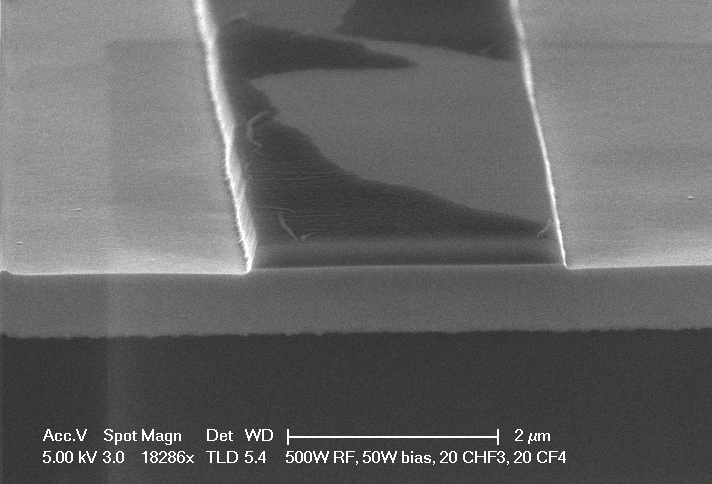 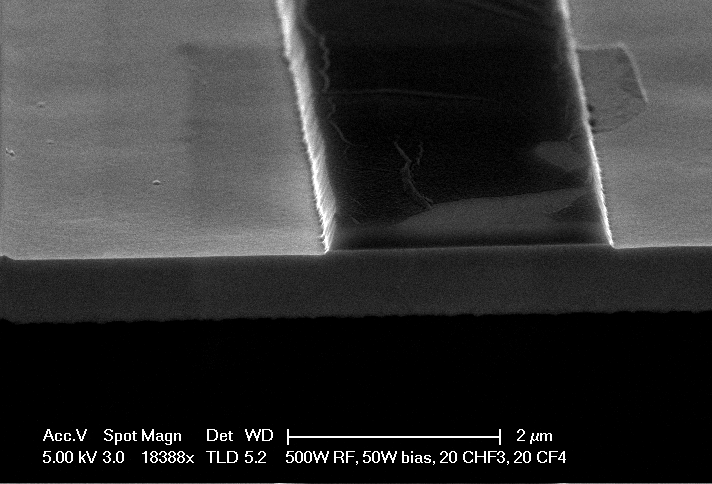 PR residue
SiO2
SiO2
Ge
Ge
Si
Si
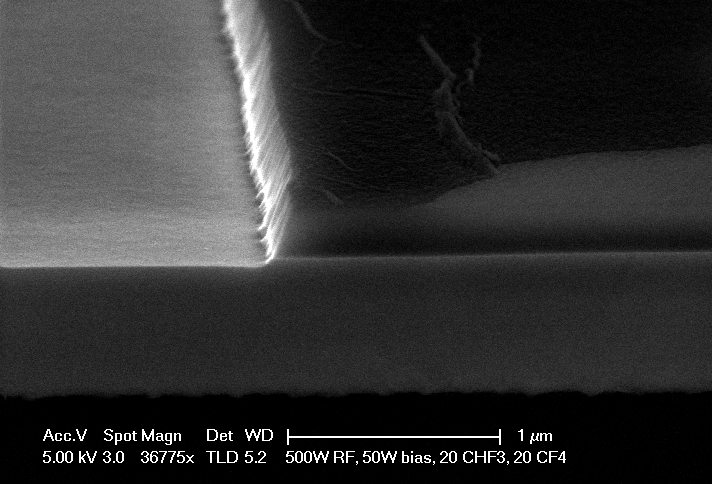 SiO2
3 minute etch time
PR removed in ACE/ISO only
Looks decent, but not very vertical
Ge
Si
0.5Pa, 500W RF, 50W bias, 20 sccm CHF3
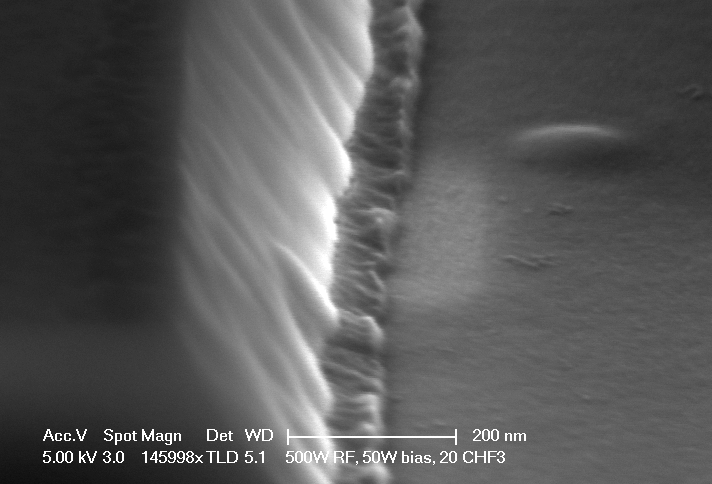 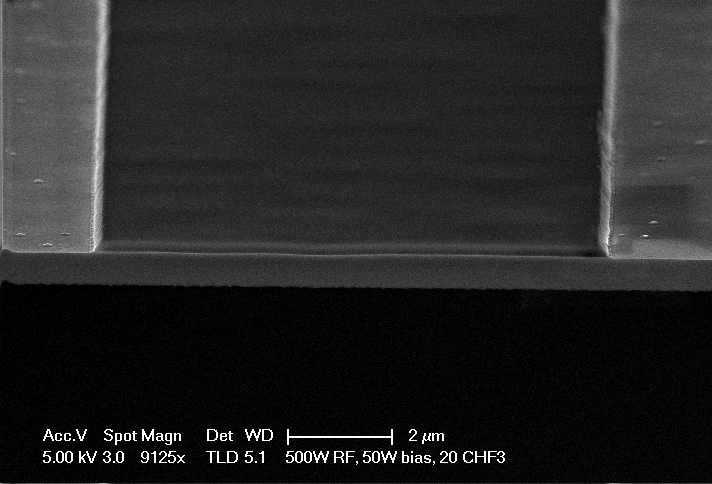 SiO2
SiO2
Ge
Ge
Si
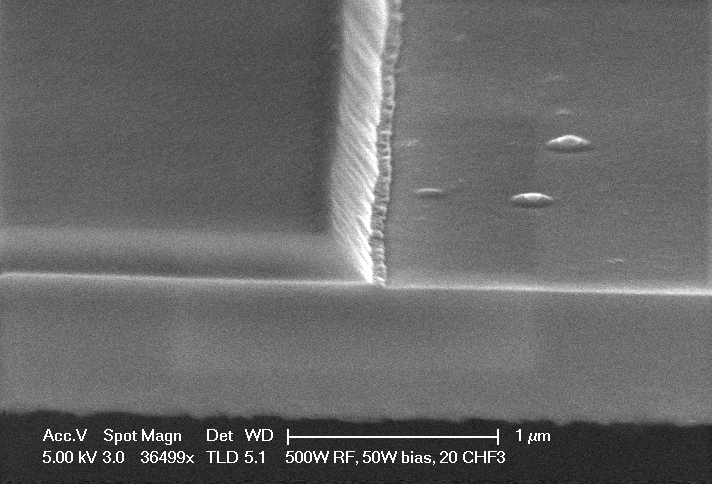 Ge
SiO2
5 min 45 sec etch
Clearly isotropic
Probably shouldn’t use this one
0.5Pa, 900W RF, 200W bias, 40 sccm CHF3
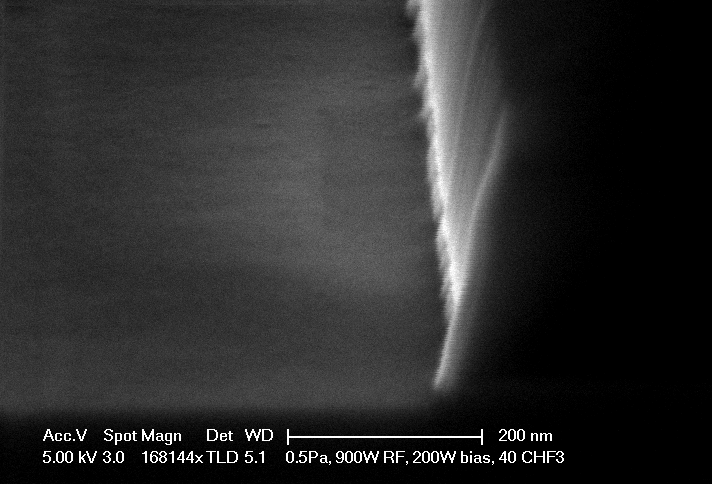 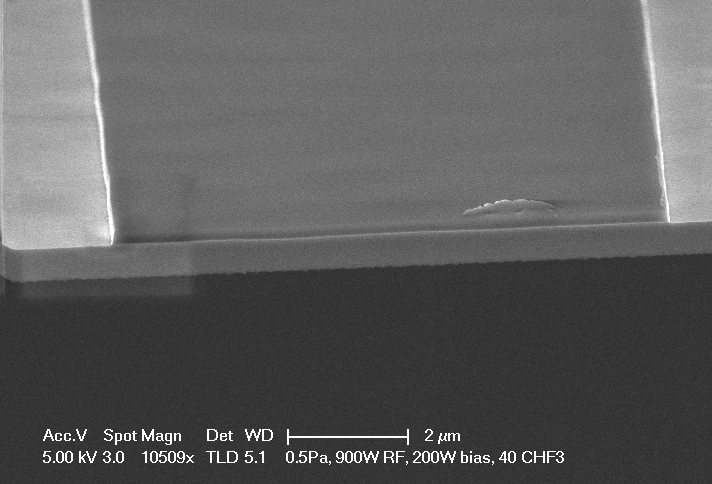 SiO2
SiO2
Ge
Ge
Si
SiO2
Ge
1 min 20 sec etch
Standard SiOvert
Tends to roughen Ge surface
0.5Pa, 900W RF, 50W bias, 10 sccm CHF3 + 30sccm CF4
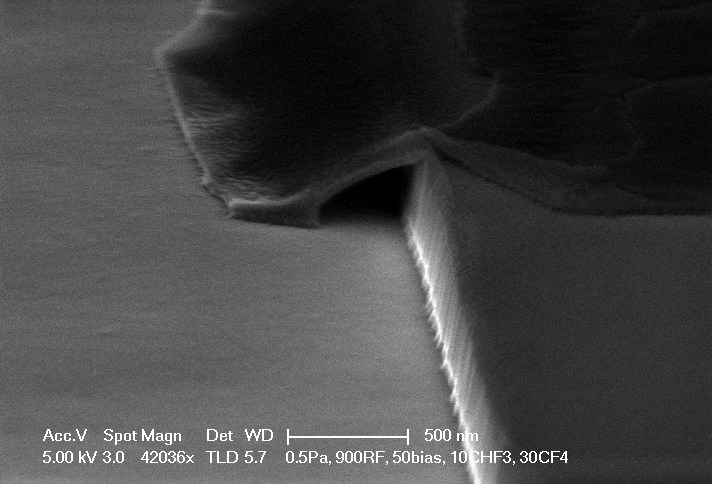 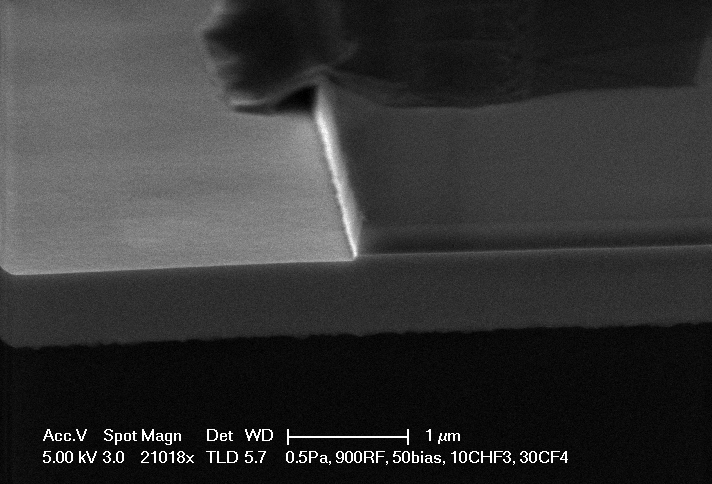 SiO2
Ge
SiO2
Ge
Ben Curtin’s etch
Polymerization  with SPR 220-3 
Probably – there’s some residue that forms in areas that have been etched that reacts with PRX-127, won’t come off in PEII (successive 30s descums), and comes off slowly/not completely in gasonics.  It ends up leaving small pits (see last slide) on the bottom Si after the mesa etch (ICP2 BCl3/Cl2)
Comparison
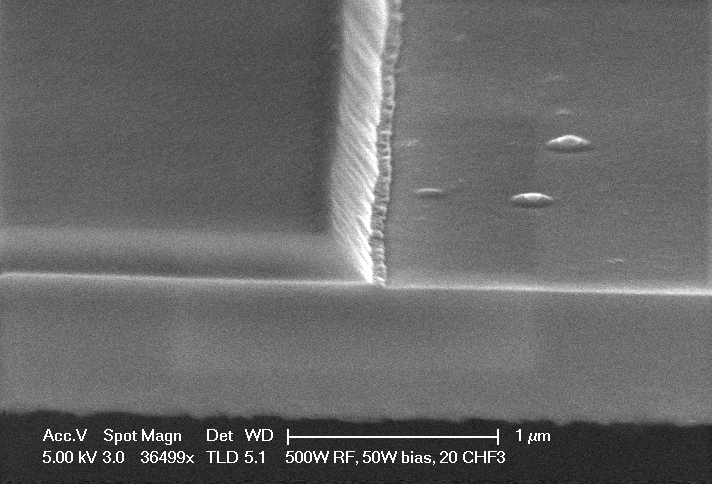 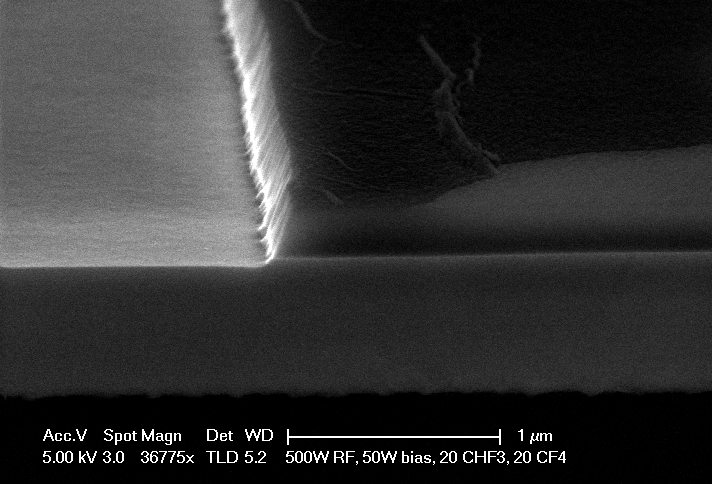 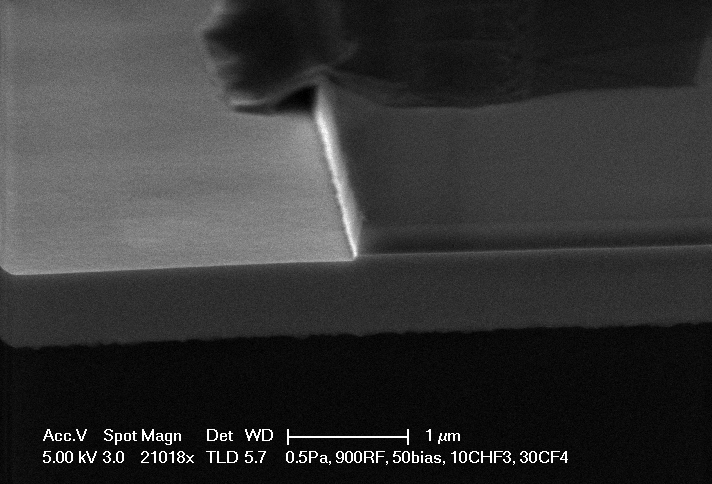 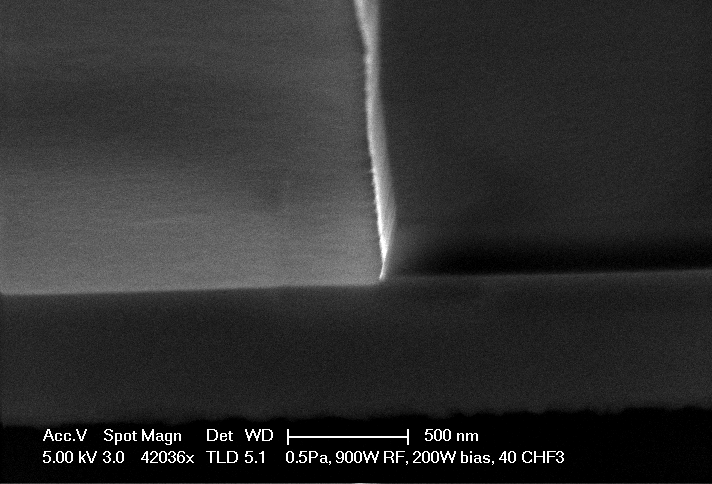 0.5Pa, 500W RF, 50W bias, 20 sccm CHF3 + 20 sccm CF4
0.5Pa, 900W RF, 50W bias, 10 sccm CHF3 + 30sccm CF4
0.5Pa, 900W RF, 200W bias, 40 sccm CHF3
0.5Pa, 500W RF, 50W bias, 20 sccm CHF3
0.5Pa, 900W RF, 50W bias, 10 sccm CHF3 + 30sccm CF4 – after mesa etch
Streak: darker in optical microscope,  pretty obvious to naked eye
Ge mesa
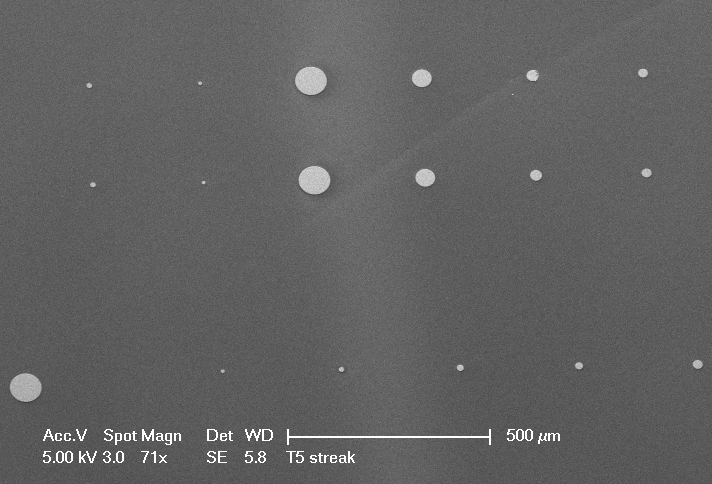 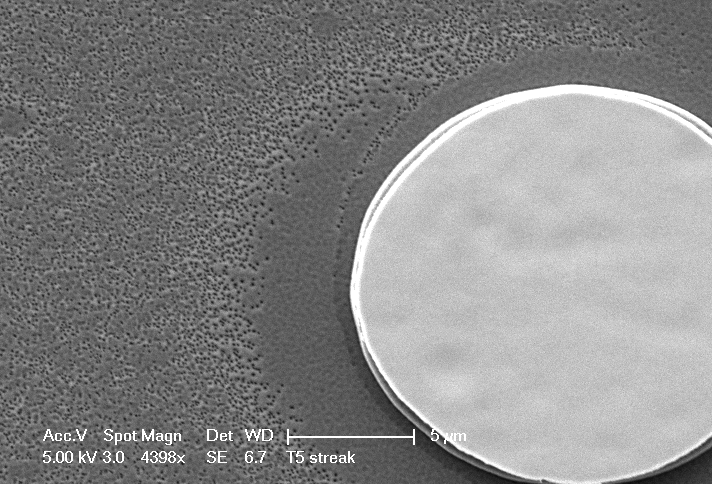 Si
Ge mesa
Little pits – don’t seem to have huge impact on device performance?
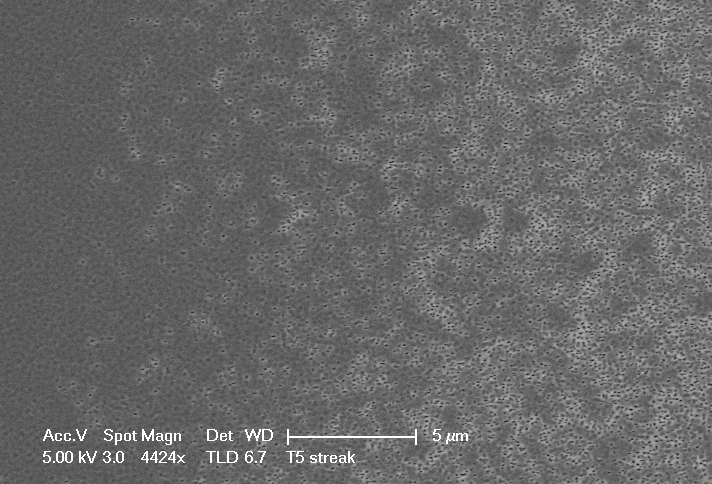 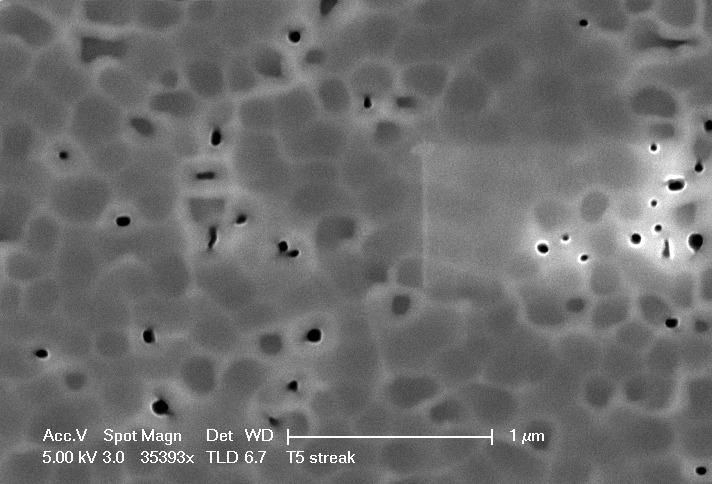 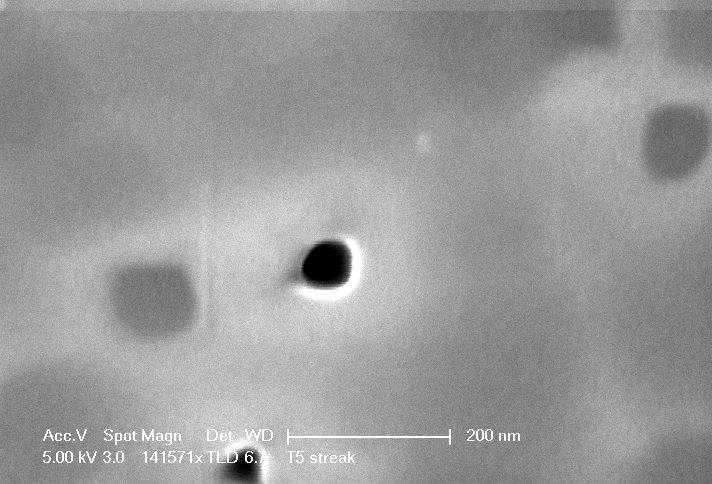 Si
Si
Si
Ben’s etch + Cr hardmask
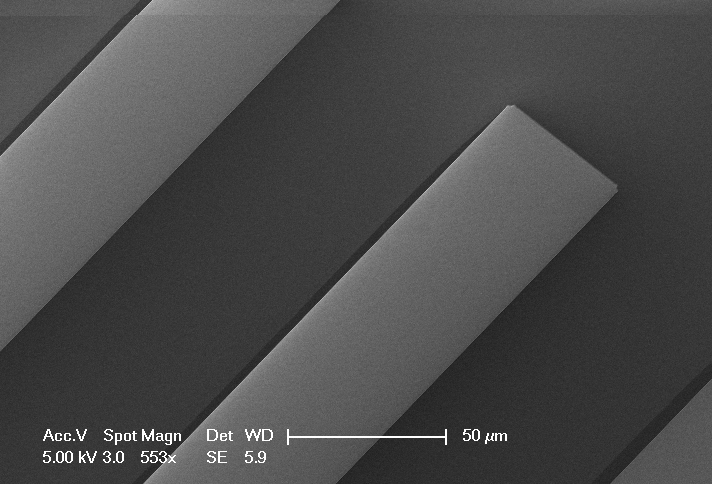 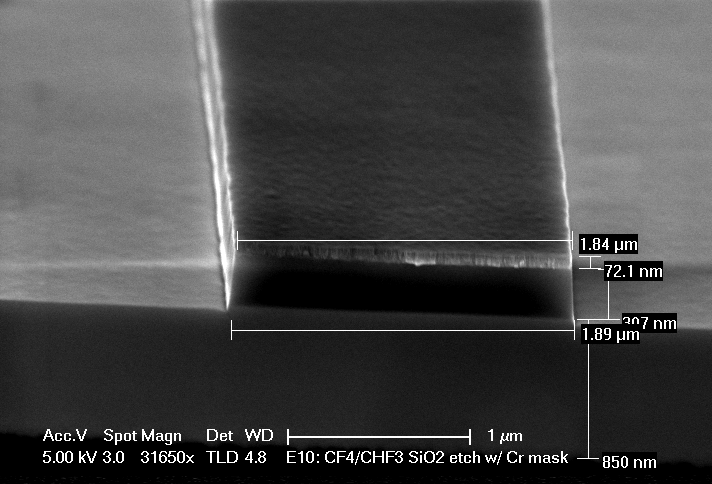 SiO2
Cr
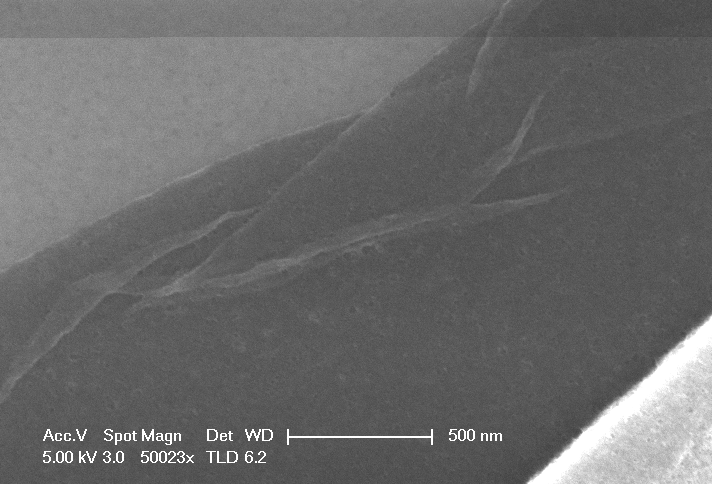 SiO2
Resist
After  SiO2 etch (2 min + 15 sec) – angle >85 degrees
Cr
After Cr etch  and ACE/ISO – looks clean in optical scope, but there is PR on sides of Cr
0.5Pa, 900W RF, 50W bias, 10 sccm CHF3 + 30sccm CF4
Ben’s etch + Cr hardmask
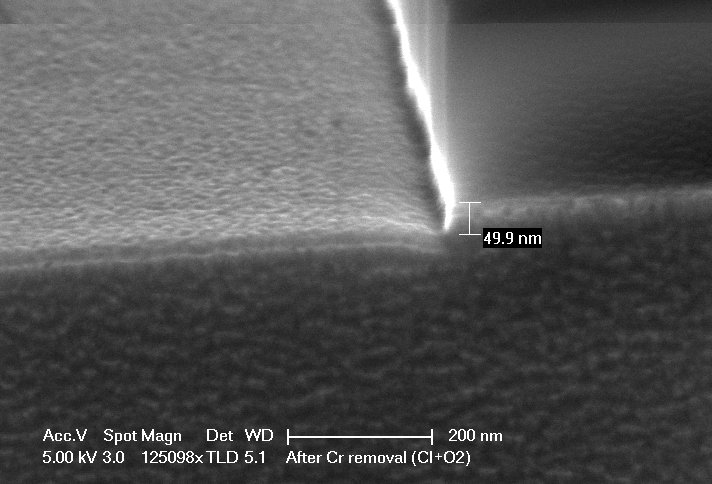 Before: etch in ICP2 1’55” 23.3 Cl2, 6.8 O2, 1.37Pa, 500 ICP, 15RIE.  0.6nm/s
Ge is etched, but not too much (50-100nm)
SiO2
Ge
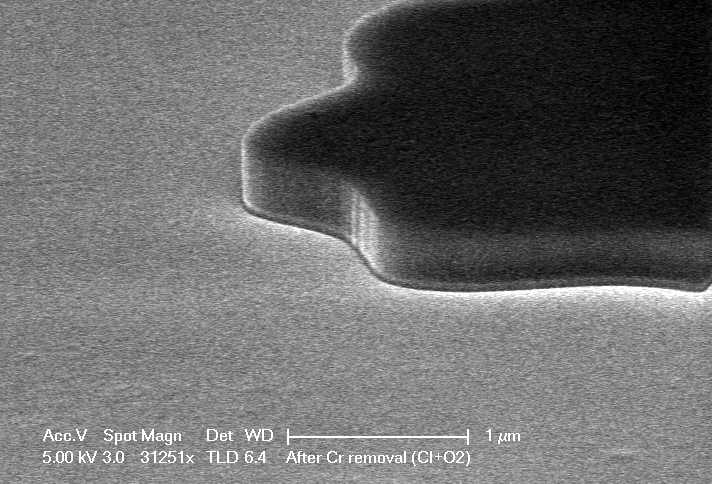 SiO2
Ge
Can remove the Cr before or the mesa etch or just not bother